ИМУНИ СИСТЕМКРВНЕ ГРУПЕ
КАКО ОСНАЖИТИ ИМУНИТЕТ?
Правилна прехрана
Довољан унос течности
Умјерена физичка активност
Довољна количина сна и одмора
Способност организма да се брани и одбрани од штетних утицаја назива се ИМУНОСТ или ОТПОРНОСТ
Имуни систем је одбрамбени систем организма који располаже разним механизмима које реализују првенствено бијеле крвне ћелије и тако нас штите од вируса, бактерија, гљивица, паразита, туморских ћелија итд.
Имунолошки систем није локализован. То је мрежа коју чине ћелије, ткива и органи који заједно сарађују у одбрани организма
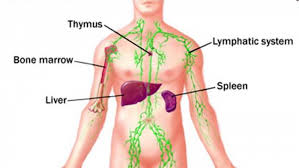 Имуни систем је слојевита и комплексна заштита организма
НЕСПЕЦИФИЧНА ИМУНОСТ
Неспецифична имуност није усмјерена строго на неког узрочника него на читав спектар патогених фактора
   КОЖА
   СЛУЗОКОЖА
   ДЈЕЛОВАЊЕ ФАГОЦИТОЗЕ
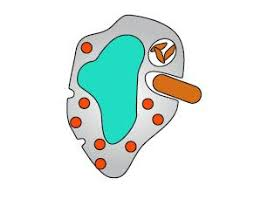 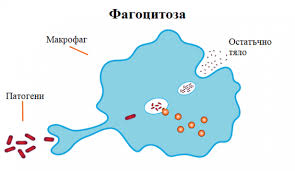 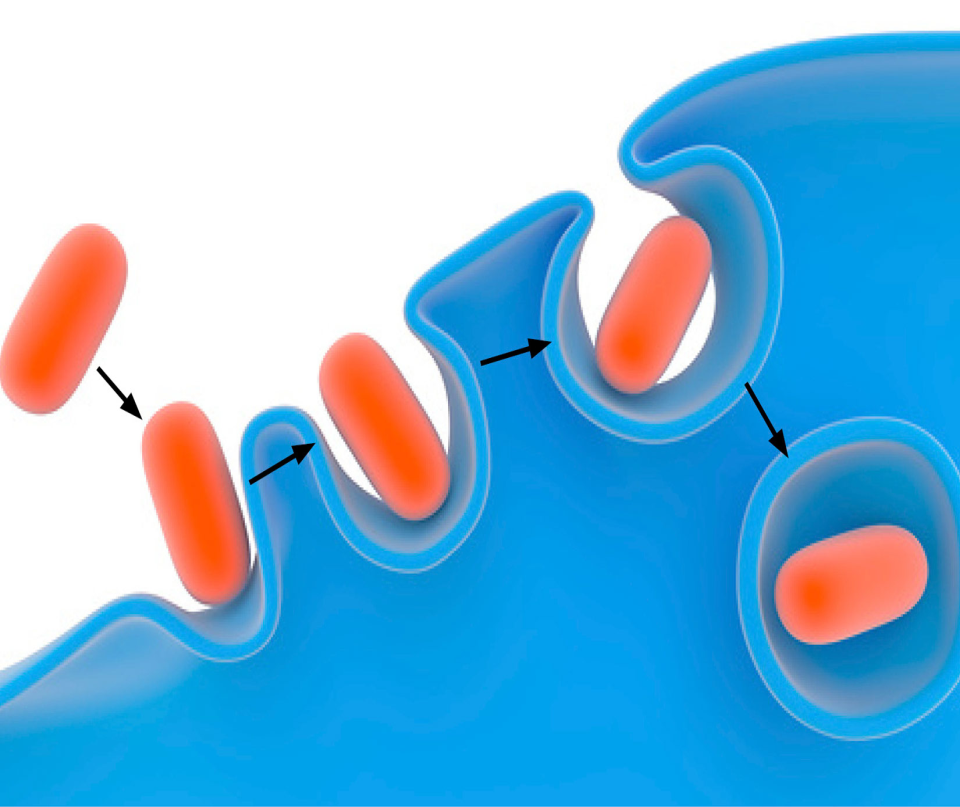 СПЕЦИФИЧНИ ИМУНИТЕТ
Специфична имуност  дјелује циљано на појединачне нападаче
За одбрамбени одговор на овом нивоу задужене су искључиво бијеле крвне ћелије и њихов рад се заснива на препознавању структура на површини страног агенса, такозваних АНТИГЕНА и на производњи АНТИТИЈЕЛА која се спајају са антигенима нападача и олакшавају напад имуних ћелија.
Неке од бијелих крвних ћелија ПАМТЕ нападаче да би могли да брже и ефикасније дјелују при неком новом сусрету
Антигени су материје које унесене у организам човјека изазивају образовање антитијела
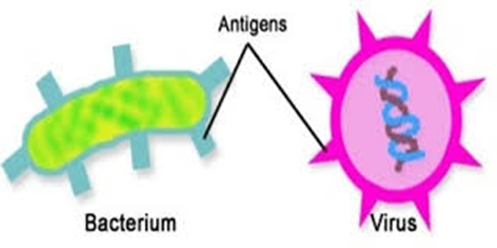 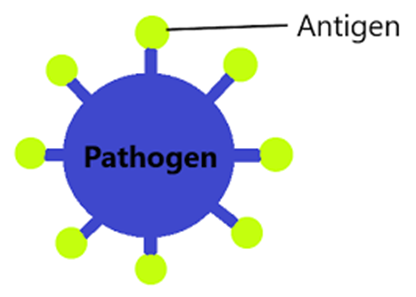 Антитијела су бјеланчевине које настају у тијелу човјека послије продирања антигена и неутралишу његово дејство у организму
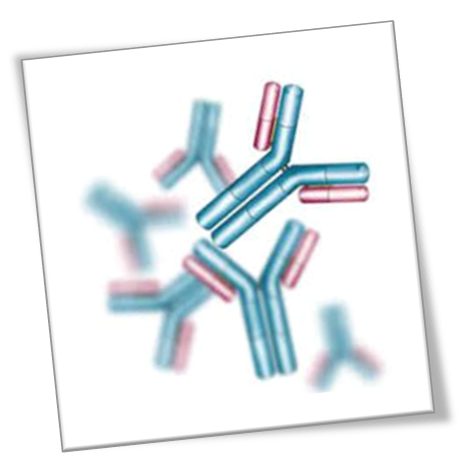 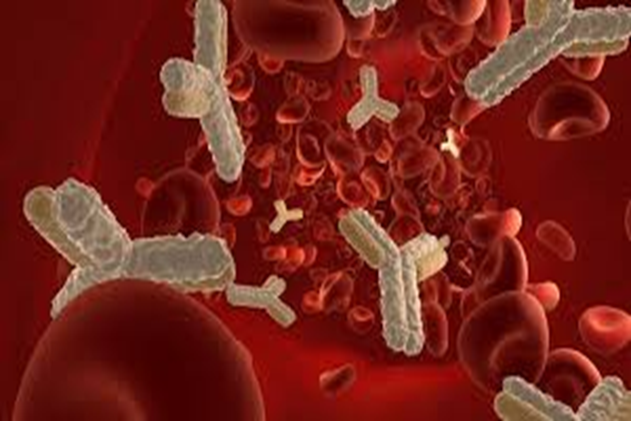 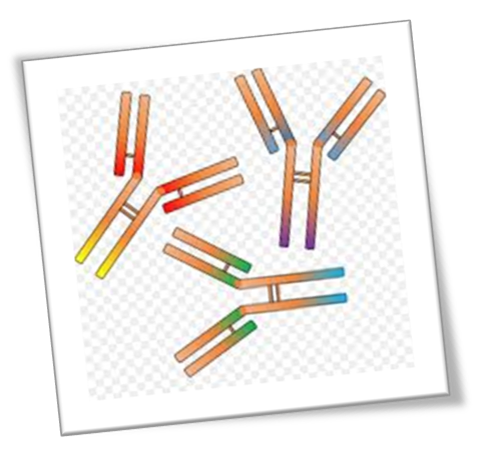 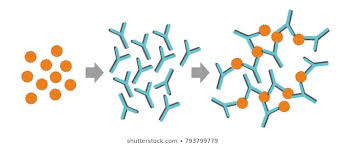 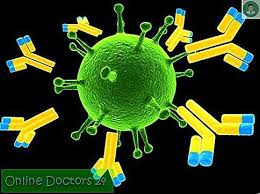 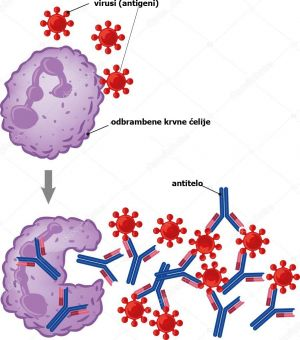 Вјештачки имунитет подразумијева вакцинацију или употребу готових антитијела
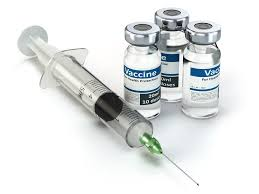 КРВНЕ ГРУПЕ
Људска крв класификује се у групе на основу присуства односно одсуства одређених антигена на површини црвених крвних ћелија
Најважнија подјела је према
    АБО систему  
    Rh фактору
АБО СИСТЕМ и Rh фактор
АБО систем заснован је на постојању антигена А и антигена Б на површини црвених крвних ћелија
Rh фактор заснован је на постојању Rh антигена на површини еритроцита који се налази код 85% популације
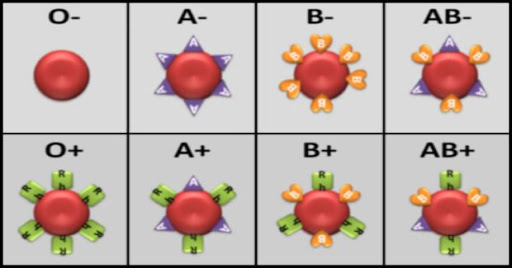 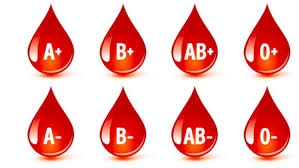 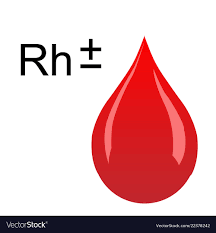 Трансфузија је процес преношења крви из крвног система једне особе у крвни систем друге ососбеДа би се извшила трансфузија крв мора да буде подударна
ЗАДАТАК
Како функционише вакцинација?
Наведи неке болести против којих се спроводи вакцинација!
Распитај се коју крвну групу имаш ти и твоји укућани?
Распитај се о даривању крви?
Наведи и опиши пет болести циркулаторног система!
Демонстрирај заустављање крварења дигиталном компресијом, компресивним завојем и употребом повеска
Уџбеник од стр. 91. до стр. 96.